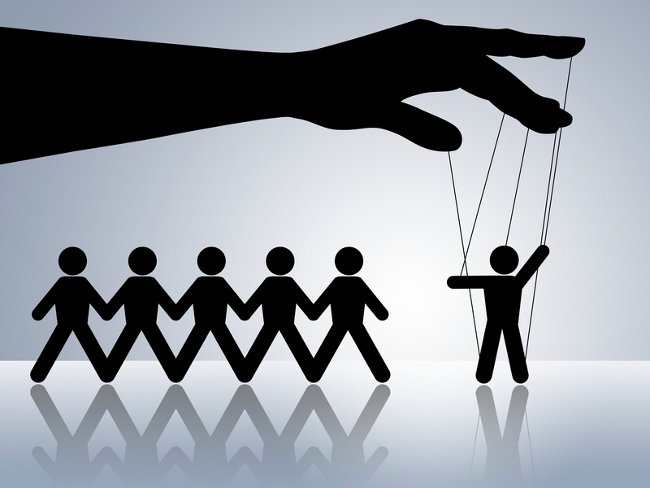 Экстремизм – технологии и методы противодействия
Волкова Лариса Витальевна
кандидат социологических наук
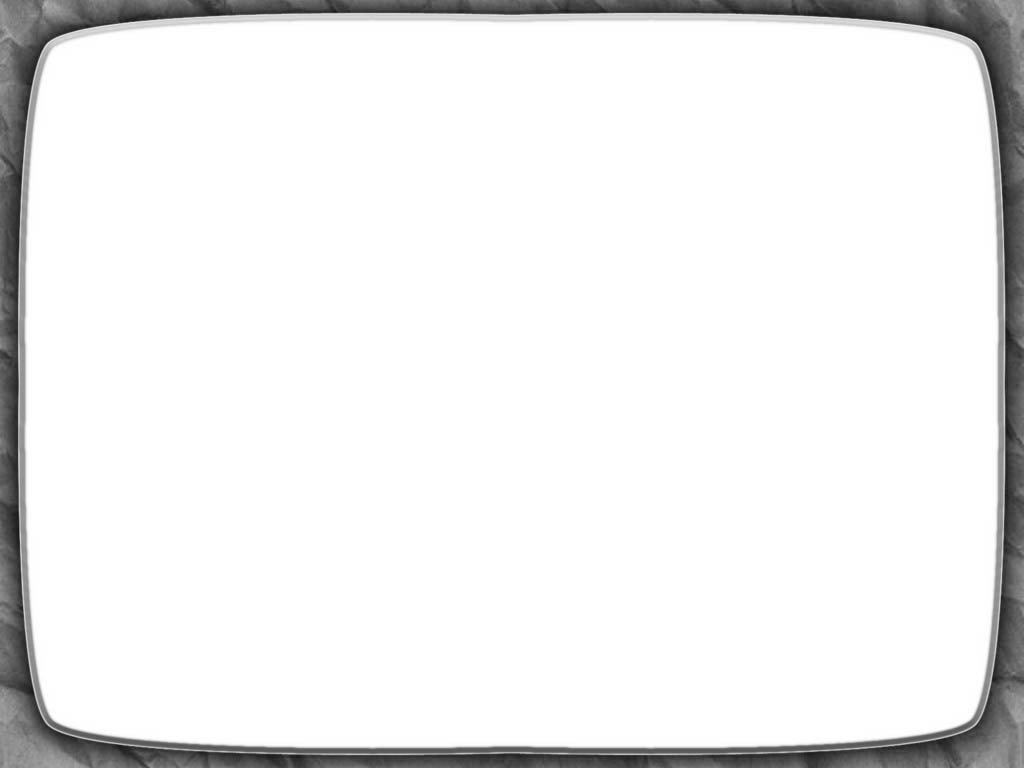 Экстремизм:
терроризм
национализм
политический
религиозный
культурный
социальный
вандализм
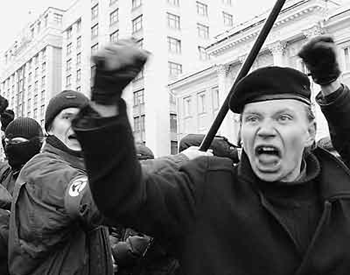 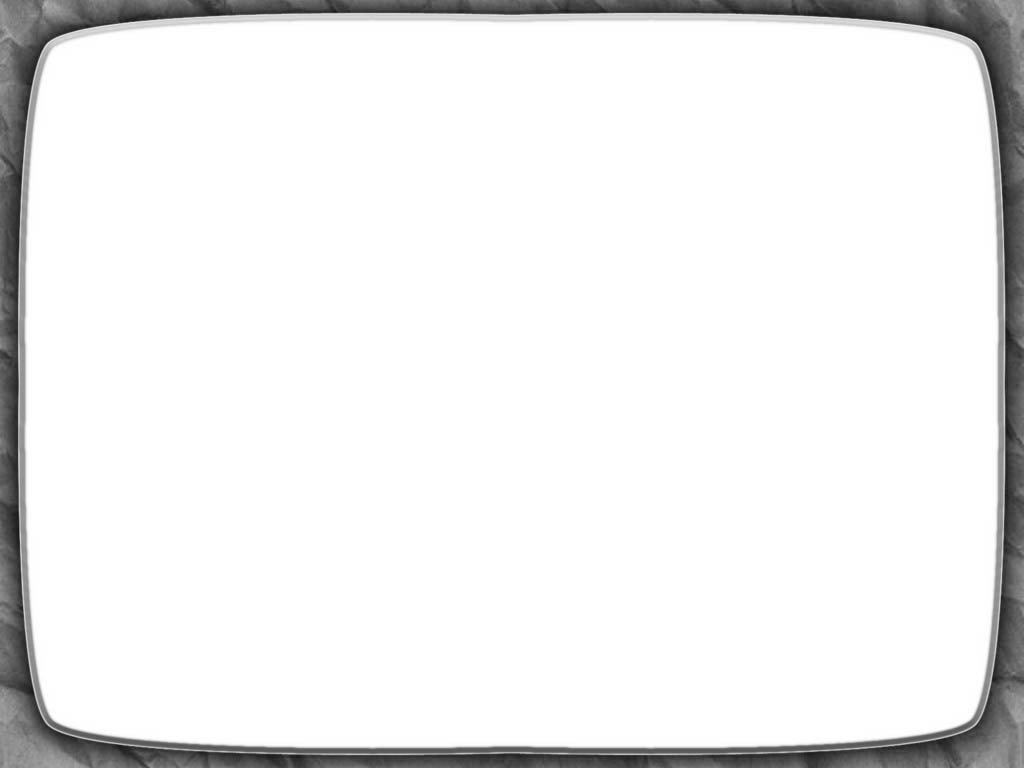 Причины, по которым люди становятся экстремистами
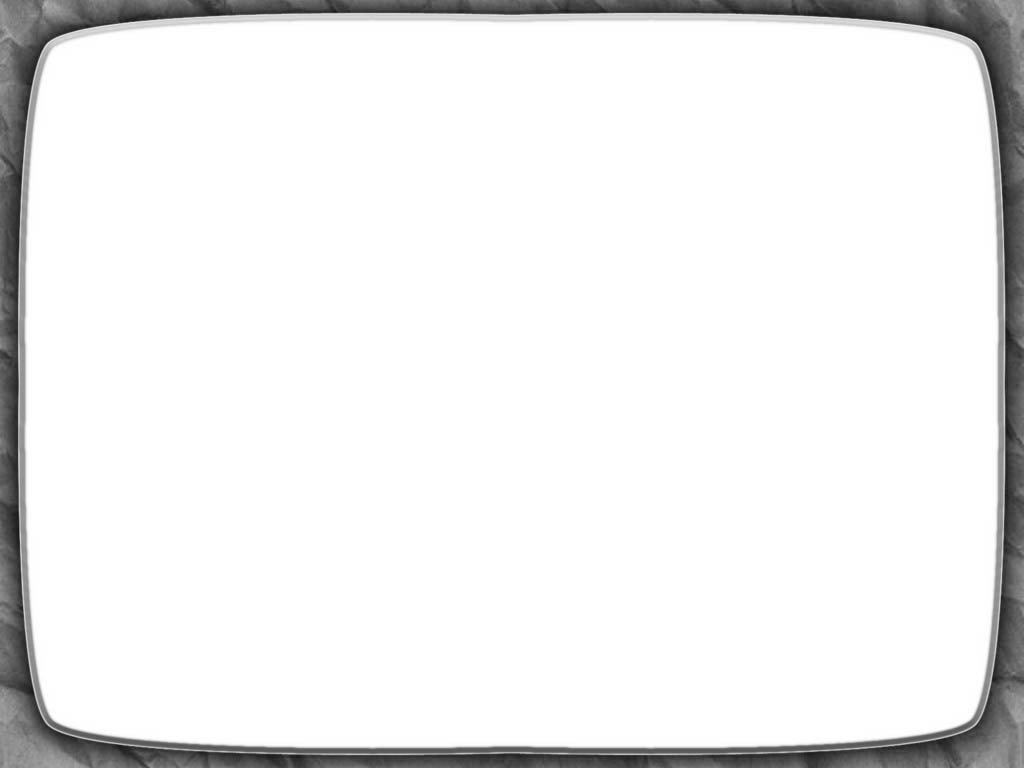 Теория «лестницы к терроризму»    Ф. Могаддама
Подземным этажом является ощущение несправедливости или лишения, что называется депривацией.
Первый этаж -  поиск возможности бороться с несправедливостью. Стремление к правосудию и разочарование, если его не удается добиться.
Второй этаж — вымещение агрессии; происходит при межгрупповом взаимодействии, лидеры групп направляют негативные эмоции, скапливающиеся внутри группы, за ее пределы.
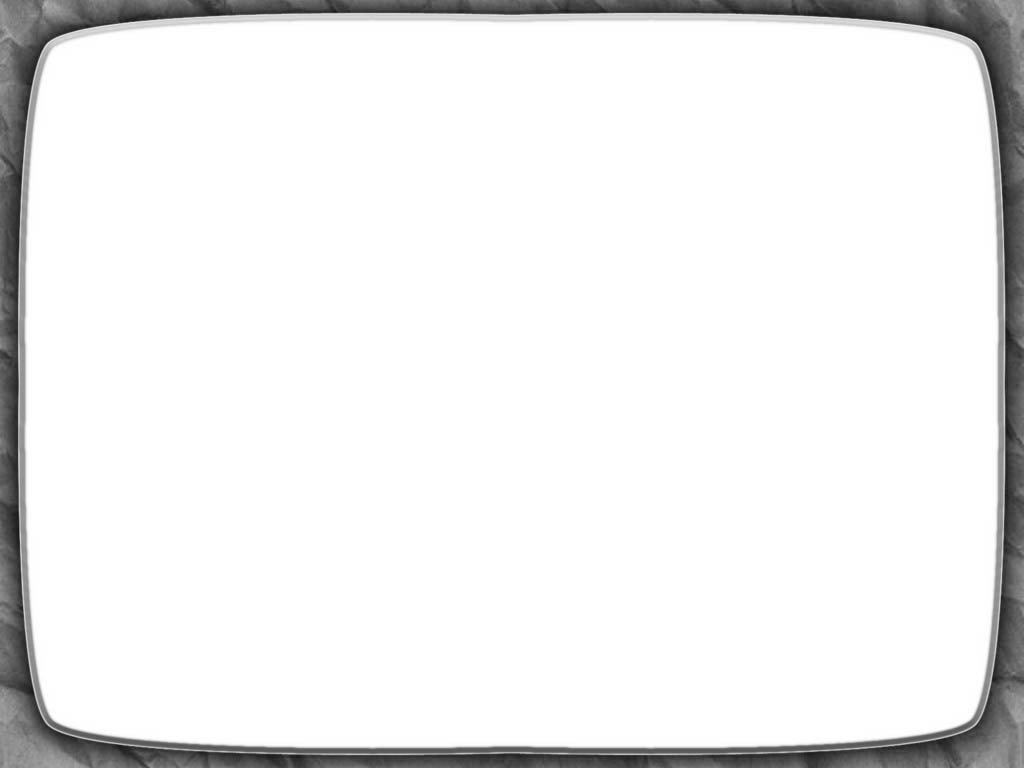 Третий этаж - закладывается установка, согласно которой несправедливо именно общество, а террористическая организация преследует благородные цели. Моральное оправдание террористических действий направляет людей далее, к совершению террористических актов.
На четвертом этаже имеет место социальная категоризация —обособление группы и дискриминация людей, находящихся вне нее. Категорическое видение мира по модели «мы против них».
Пятый этаж описываемого в теории здания — сам террористический акт и возможность психологически дистанцироваться от жертв, пока не включились сдерживающие механизмы, ограничивающие агрессию.
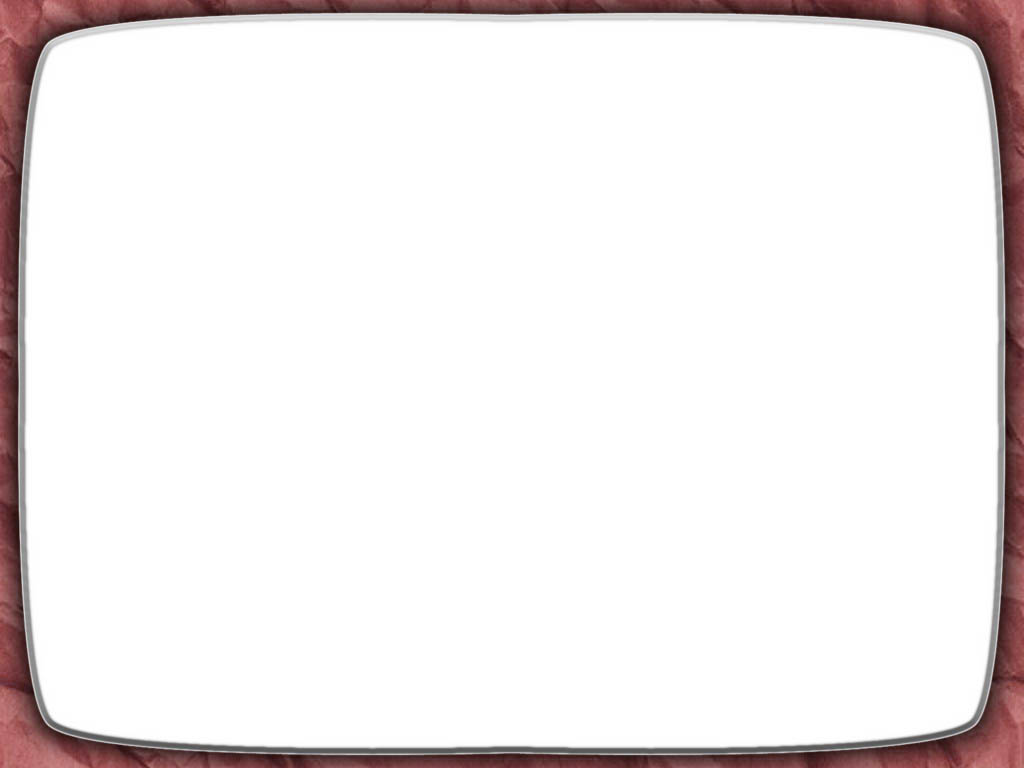 Объект любого экстремизма – социальные отношения и все виды социальных объединений.Главное направление – массовое сознание и массовое поведение
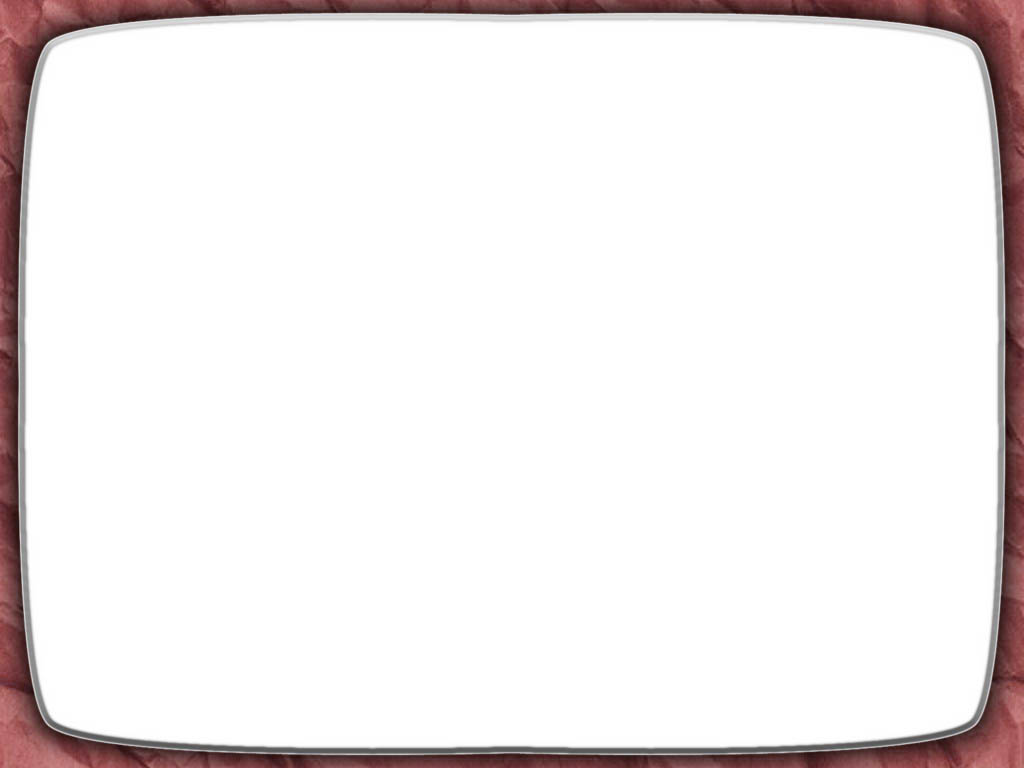 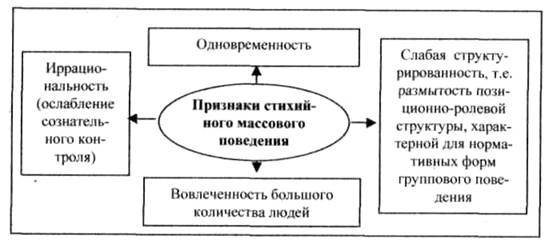 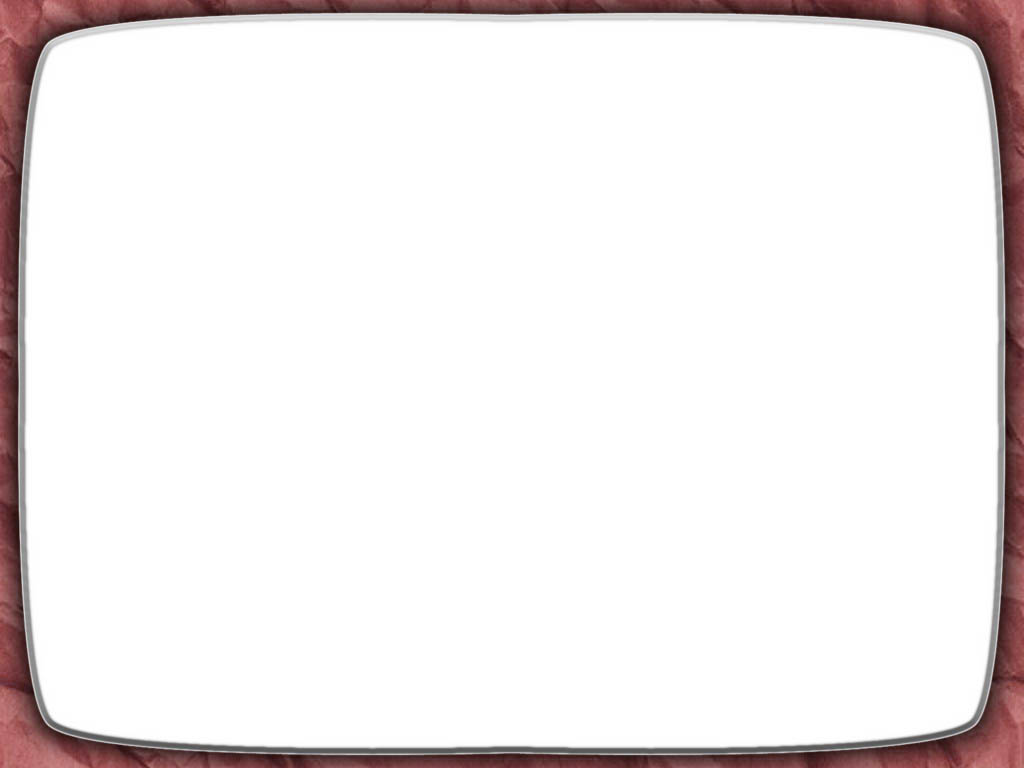 Социальные признаки толпы
сведение людей к одному уровню психических проявлений и поведения, однородность людей 
 
толпа интеллектуально значительно ниже индивидов, ее составляющих

способность к  актам насилия, жестокости, вандализма
 
повышенная эмоциональность и импульсивность
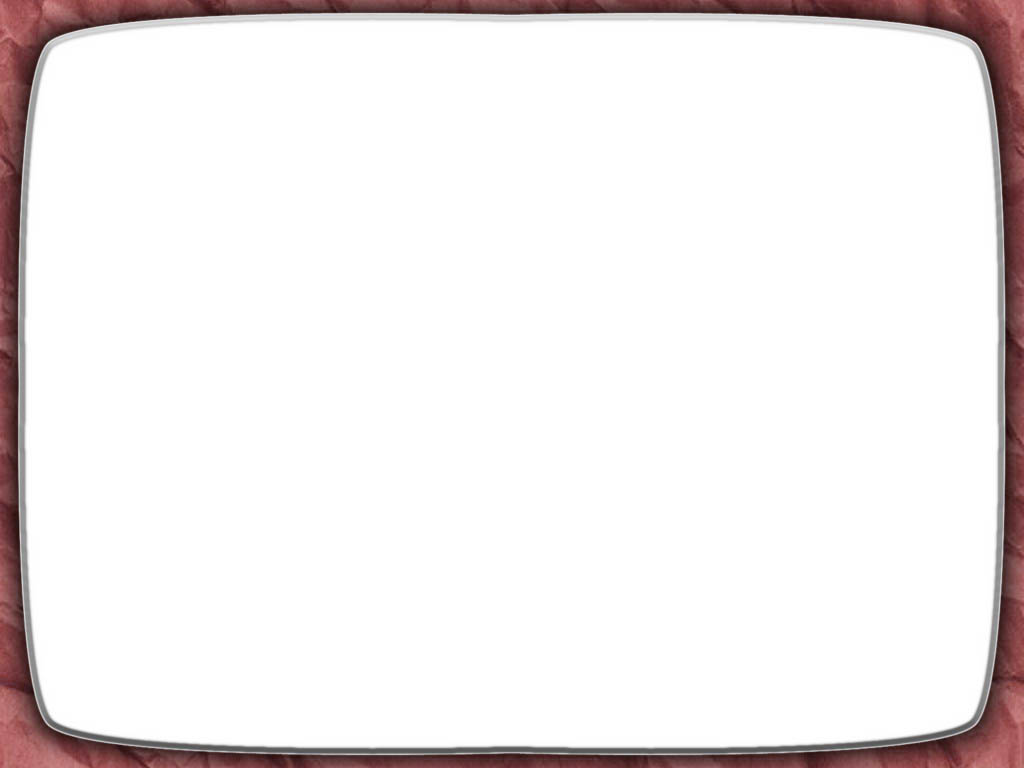 Психологические механизмы
Анонимность
  	- чувство силы, могущества 	
	- неуязвимость
  
Заражение
 
Внушаемость 

Спонтанность

Категоричность
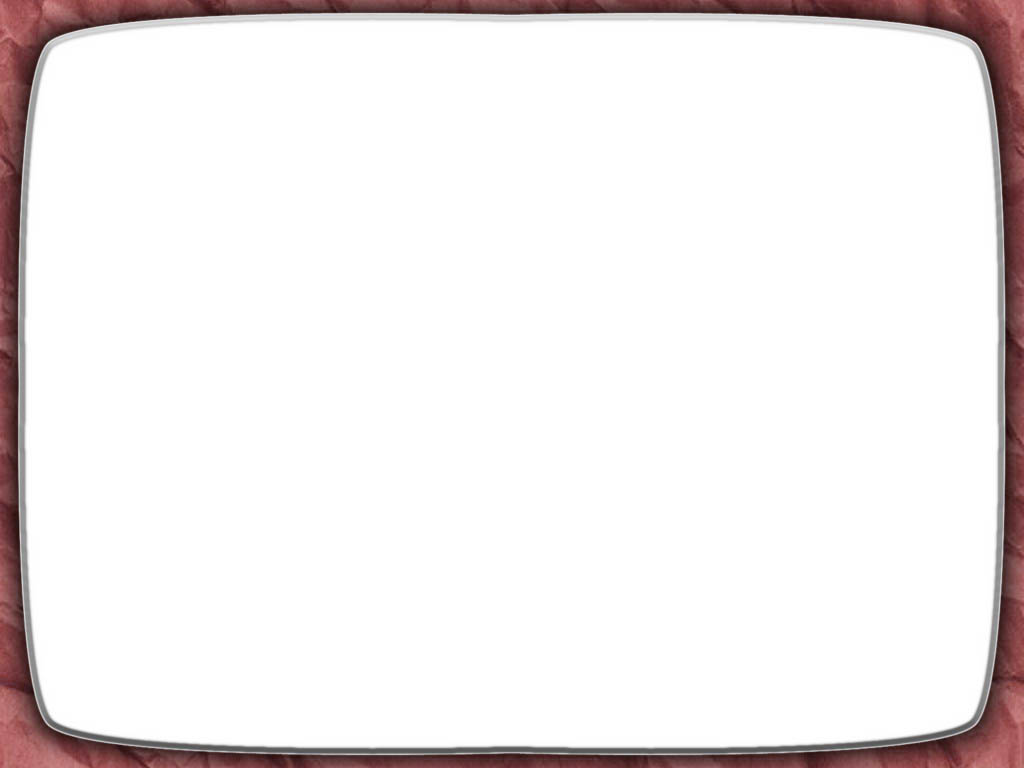 Основные этапы формирования толпы
Образование ядра толпы
циркулярная реакция
Процесс кружения
Появление нового общего объекта внимания
Активизация индивидов через возбуждение
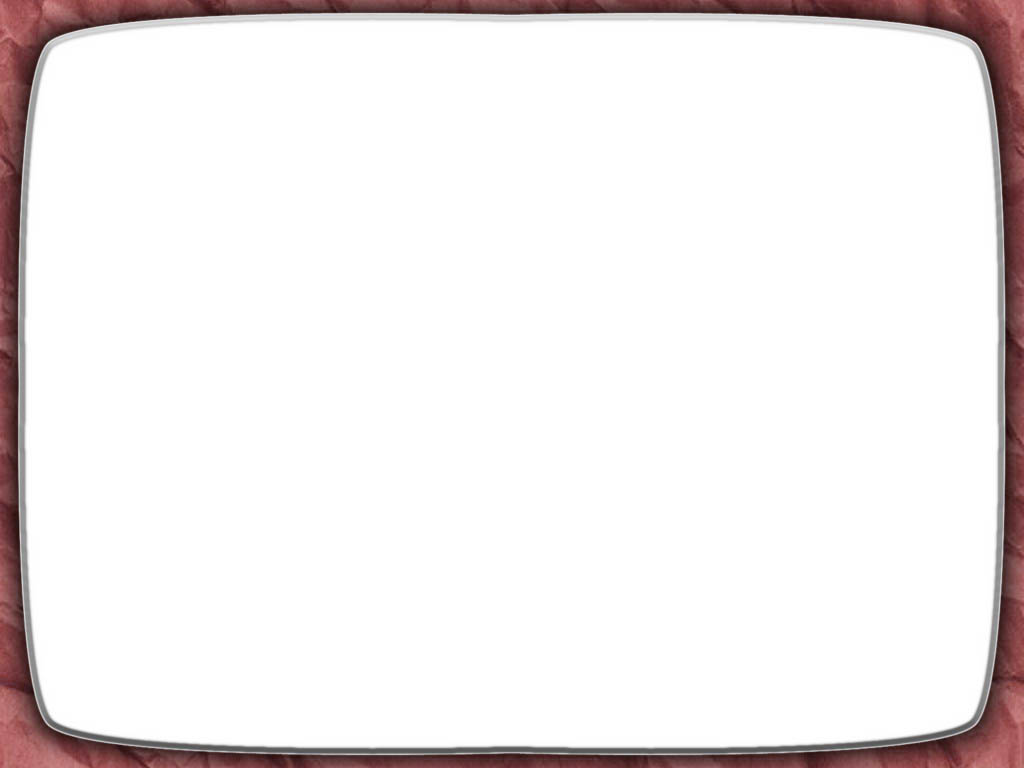 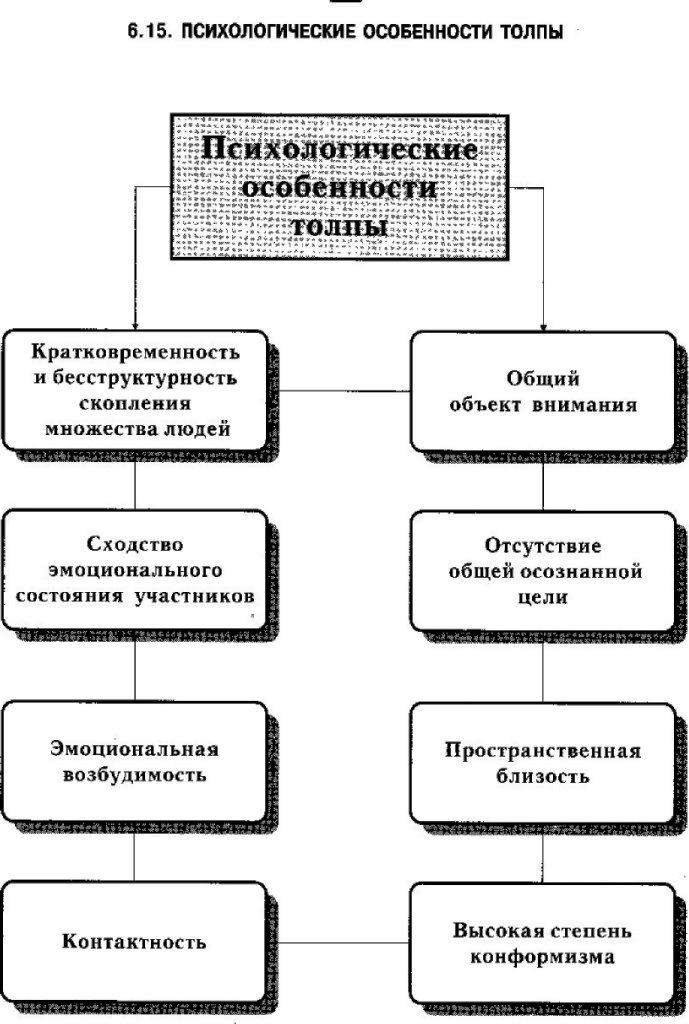 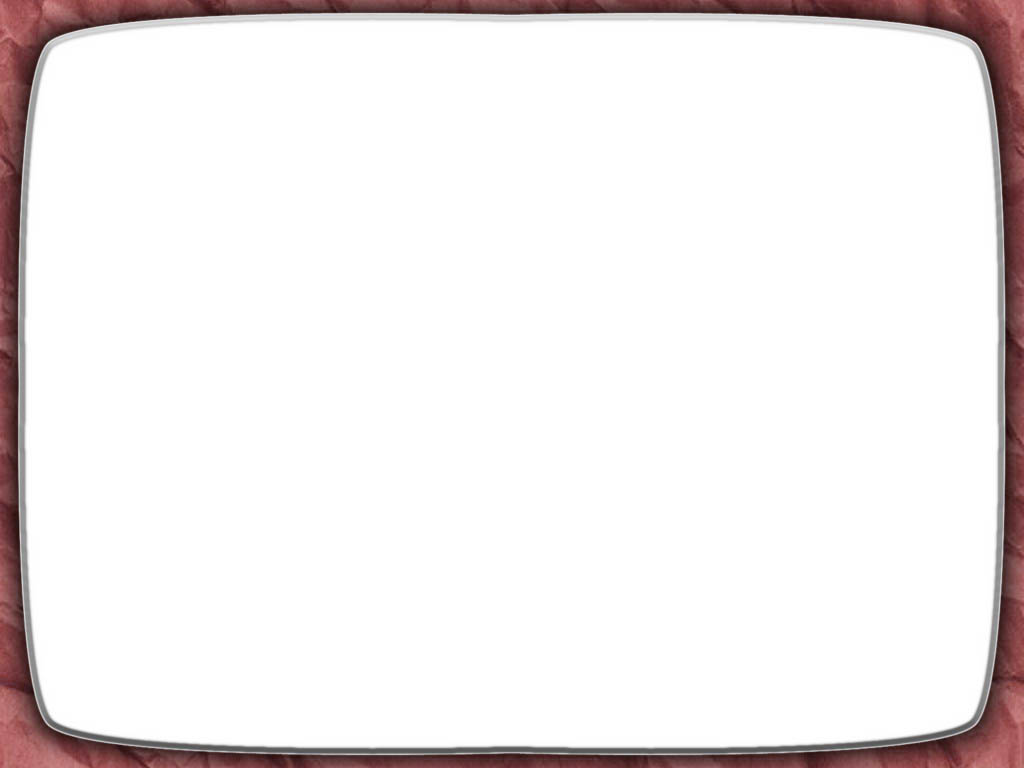 Психологические эффекты массовой коммуникации
«Эффект ореола»
«Эффект бумеранга»
 «Эффект края»:
      - «Эффект недавности»
      - «Эффект первичности»
Слухи
Паника
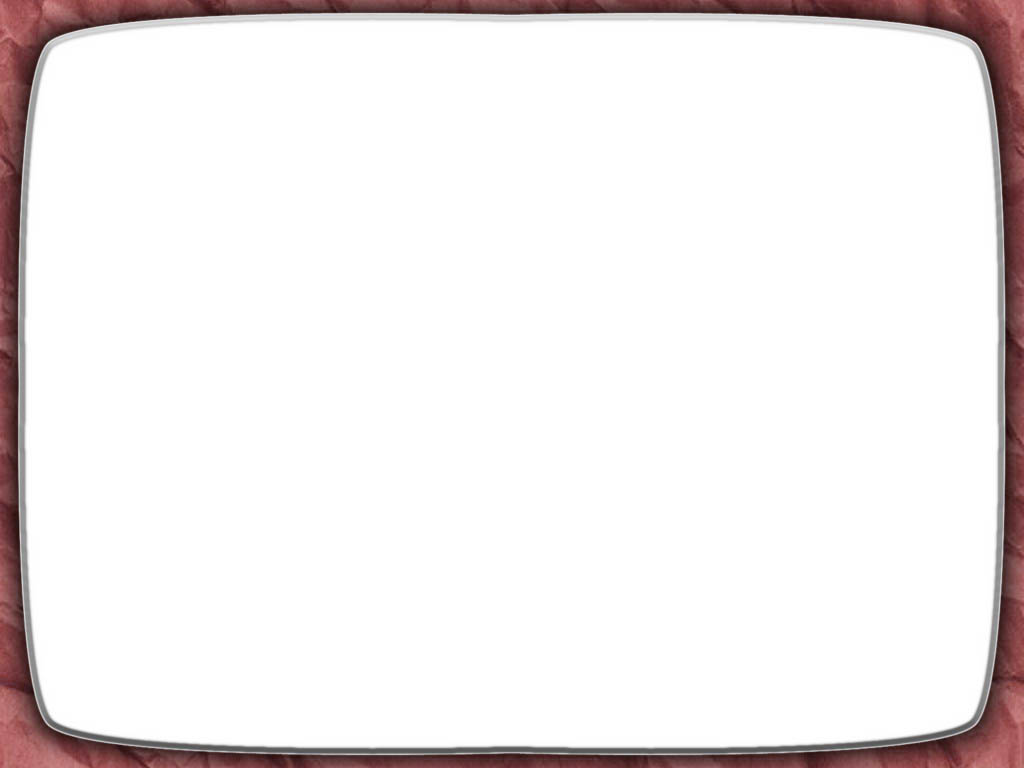 Способы психологического воздействия
Убеждение
Внушение
Подражание
Заражение
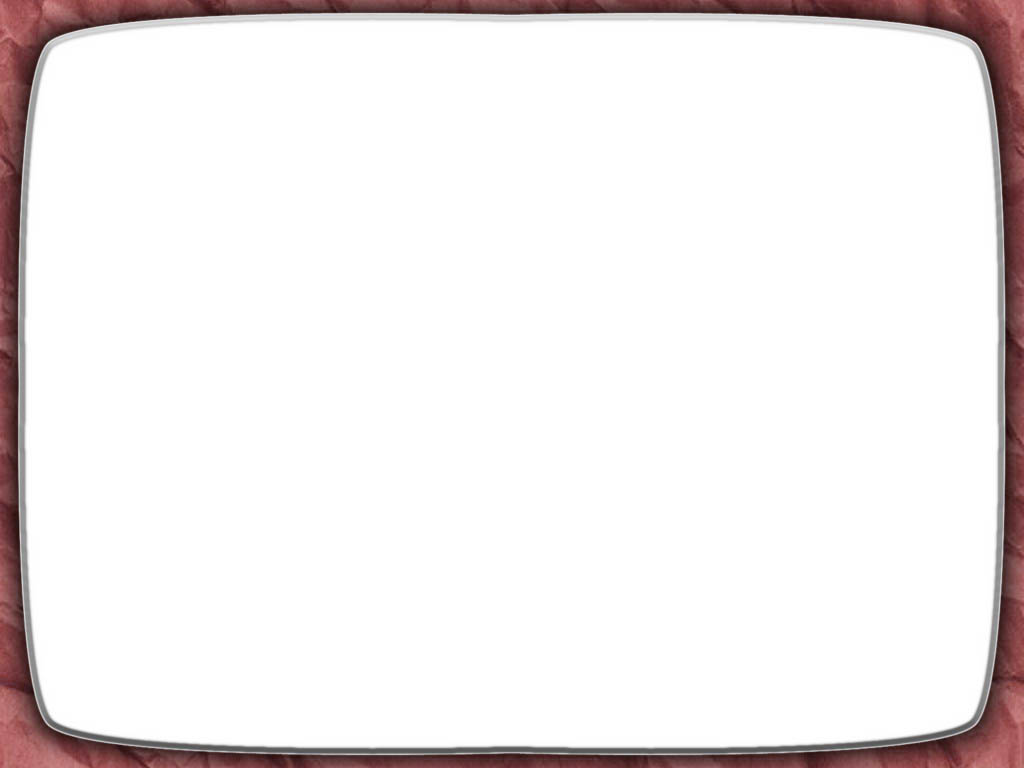 Способы неспецифического внушения
устрашение 
эмоциональное подавление
инициирование агрессивных  эмоциональных состояний
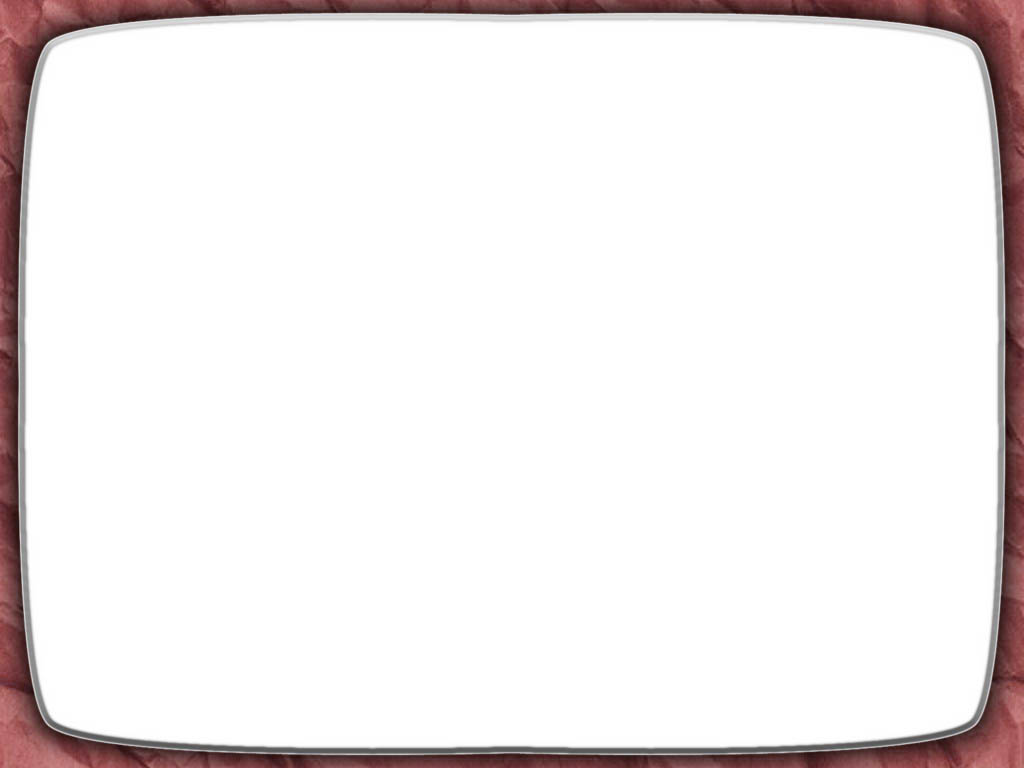 Приемы специфического внушения
"Приклеивание ярлыков"
"Сияющее обобщение "
"Перенос "
"Свидетельство "
"Игра в простонародность "
"Перетасовка фактов "
"Фургон с оркестром "